FUTBOL
Futbol ülkemizde ve diğer ülkelerde aktif olarak izlenen ve takip edilen branşlar arasında en popüler branş olma özelliği ile diğer branşlara göre üst sıralarda kendisine yer rahatça yer bulan, ekonomi anlamında ise büyük yer kaplayan çok geniş çaplı bir branştır.
FUTBOLUN TARİHSEL GELİŞİMİ
     Futbolun ilk olarak nerede, hangi tarihte ve kimler tarafından oynandığı kesin olarak bilinmese de neredeyse ortaya çıktığından beri dünyanın hemen her köşesinde salt oyun olsun diye oynanan bir etkinlikten çok, dini, askeri ya da sosyal işlevleri olan bir oyun olmuştur.
Eski Yunanca’da “El Topu” anlamına gelen ve bu açıdan günümüzde Hentbol, Rugby ve Amerikan Futbolu’nun atası olarak kabul edilen Harpaston’un basit tek bir kuralı vardı: Bir oyuncu gol çizgisini top elinde olarak geçerse veya gol çizgisi üzerinden geçecek şekilde bir takım arkadaşına pas atarsa, puan alırdı, diğer takımın amacı ise “ne şekilde olursa olsun” karşı takımı engellemekti
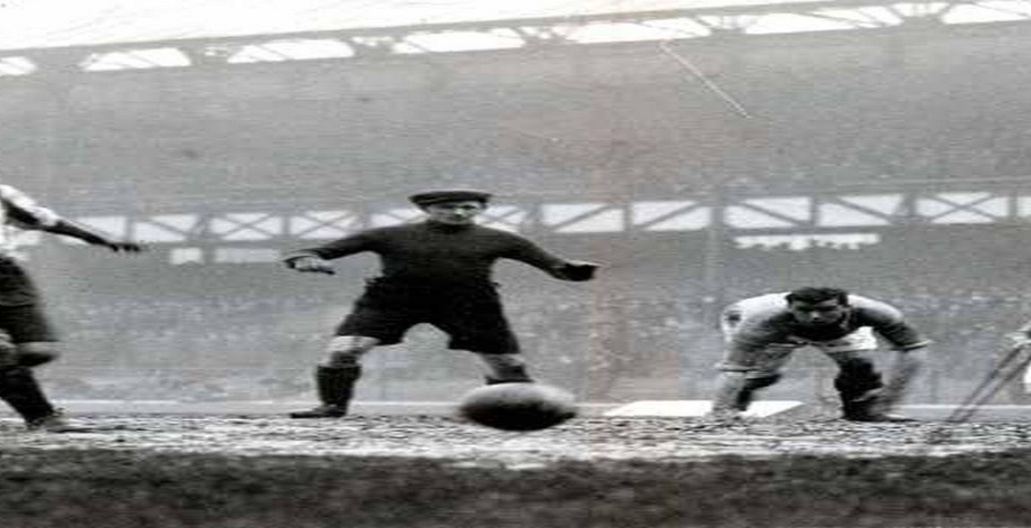 Romalılar, oyunun kurallarına topa ayakla vurmayı da ekleyerek, oyuna “Harpastum” adını verdiler ve Julius Sezar zamanında bu görsel açıdan bir çeşit kavga benzeri vahşi oyunu ileride modern futbolun beşiği olacak İngiltere’ye getirdiler.
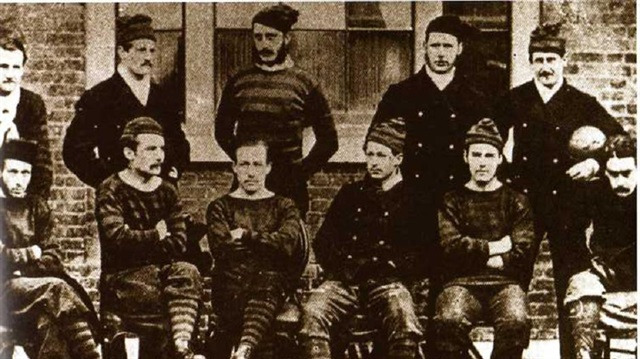 Modern anlamda futbol
     1800'lü yıllarda İngiltere'de ortaya çıkmıştır. Bu nedende İngiltere için 'Futbolun Beşiği' tabiri kullanılır.  
    İlk yazılı belge 1948’e ait
    1848 yılında Cambridge Üniversitesi'nde oluşturulan Cambridge kuralları ise futbolun ilk yazılı belgesidir.
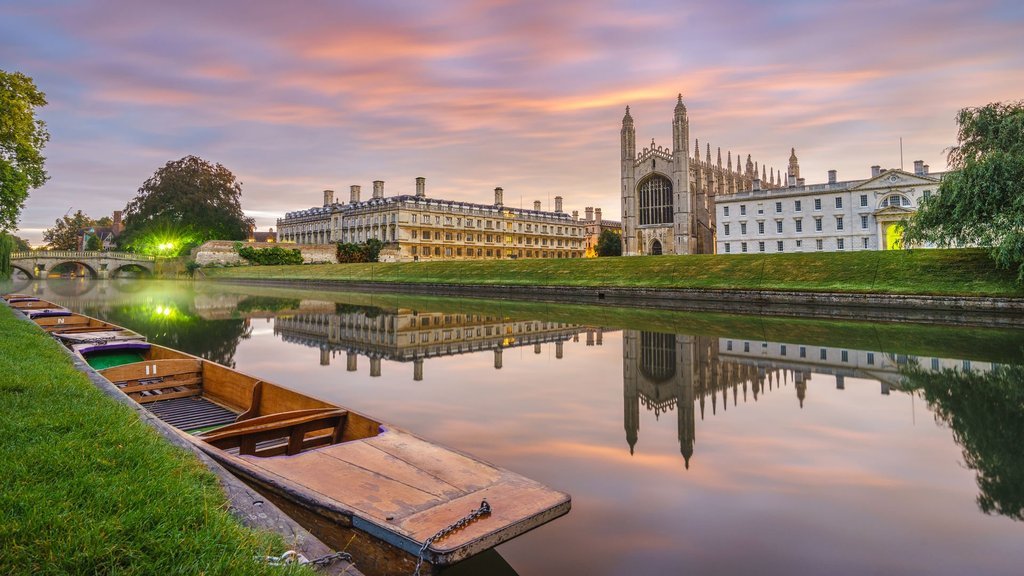 Dünyanın ilk futbol kulübü 1857'de kuruldu.
     Ada'da futbolla ilgili yazılı metinlerin geçmişinin bu kadar eskiye dayanıyor. Dünya üzerinde kurulan ilk kulüp İngiltere'de 1857 yılında oluşturuldu. Aslında İngiliz futbolunu yakından takip eden herkes söz konusu kulübü tanıyor. Mevcut kulüp şu an 162 yaşında ve alt liglerde yer alıyor.
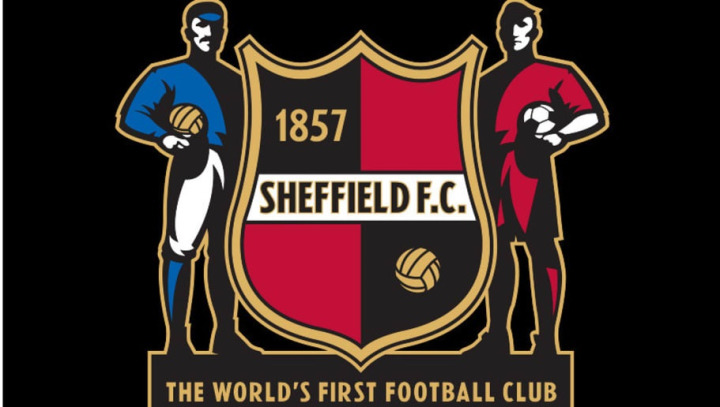 ÜLKEMİZDE FUTBOLUN DOĞUŞU
Ülkemizde futbolun ilk olarak 19. yüzyılın son çeyreğinde oynanmaya başladığı bilinmektedir. Osmanlı döneminde Selanik'te yakılan ilk ateş, zamanla Bornova çayırlarına kadar yayılmıştır.
İlk futbol kulübü ise yine İzmir'de İngilizler tarafından kurulmuştur. Daha sonra ise İstanbul'a bulaşan bu güzel salgın, Kadıköy ve Moda çayırlarını etkisine almasıyla beraber neredeyse tüm kentin ilgisini çekmeyi başarmıştır.
1897 yılında İzmir'den gelen karmanın İstanbul karmasıyla karşılaşması, Türk topraklarındaki ilk futbol maçı olarak tarihe not düşülmüştür.
ÜLKEMİZDE FUTBOLUN DOĞUŞU
İlk Türk futbol takımı ise Fuad Hüsnü Bey ile Reşat Danyal Bey tarafından devrin hafiyelerinden kaçabilmek adına İngilizce isimle kurulan 'Black Stocking' olmuştur. Bu takımın Rumlarla Papazın çayırında 1901'de oynadığı maç ise bir Türk takımının ilk futbol maçı olarak kayıtlara geçmiştir.
Genelde İstanbul'da yaşayan İngilizlerin başı çektiği, ayrıca Rumların da katılımıyla genişleyen futbol sevgisi, arka arkaya futbol kulüplerinin kurulması sonucunu doğurmuştur.
ÜLKEMİZDE FUTBOLUN DOĞUŞU
İngilizlerin ve Rumların ortaklaşa kurduğu Kadıköy Futbol Kulübü bu anlamda İstanbul'un ilk kulübüdür.
Fakat çıkan anlaşmazlıklar neticesinde İngilizler Moda Futbol Kulübü'nü kurmuştur.
 Kadıköylü Rumlar ise Elpis ve Imogene kulüplerini kurarak İngilizleri takip etmiştir
Bunun ardından aynı takımların katılımıyla 1903 yılında İstanbul Futbol Ligi kurulmuştur.
ÜLKEMİZDE FUTBOLUN DOĞUŞU
1905'te Mekteb-i Sultani'nin 10. sınıf öğrencileri, arkadaşları Ali Sami Yen'in önderliğinde Galatasaray'ı kurmuştur. Galatasaray, 1905-1906 sezonunda İstanbul Ligi'ne katılmış, 1907-1908'de ise kazandığı ilk şampiyonlukla Türk futbol tarihi için bambaşka bir başlangıcı müjdelemiştir. Ardından Fenerbahçe ve Beşiktaş onları takip edince Türk futbolu yeni bir boyuta doğru ilerlemeye başlamıştır.
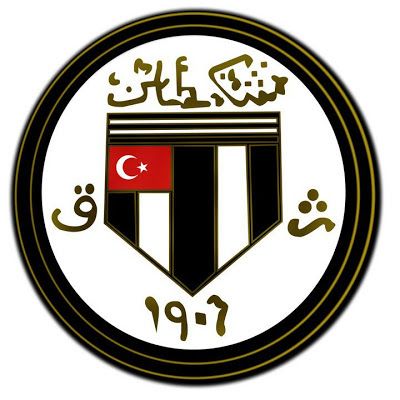 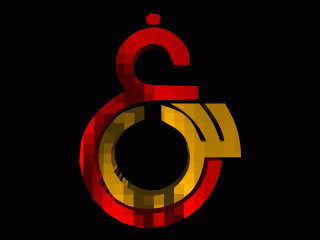 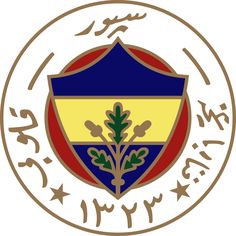 FUTBOLDA KULLANILAN EKİPMANLAR
Krampon
Tekmelik
Tozluk
Kaleci Eldiveni
Kaptanlık Pazubandı
Futbol topu (Çevresi en çok 70 santimetre (28 inç), en az 69 santimetre (27 inç), oyunun başlangıcındaki ağırlığı ise en çok 450 g)
FUTBOLDA KULLANILAN EKİPMANLAR
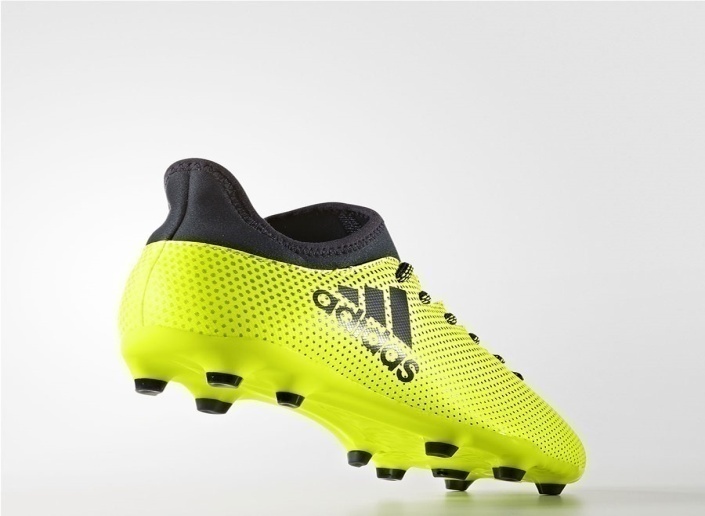 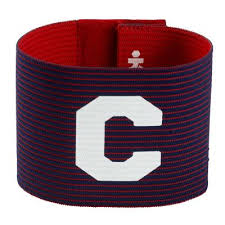 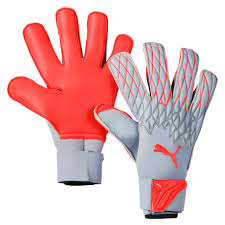 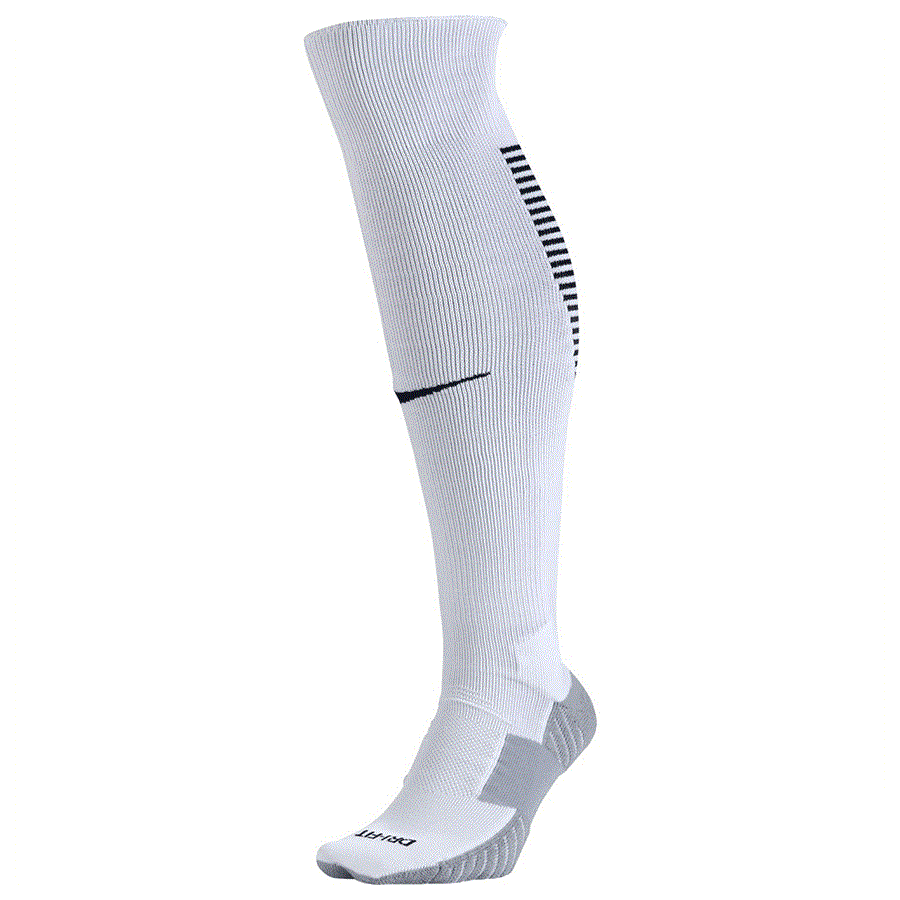 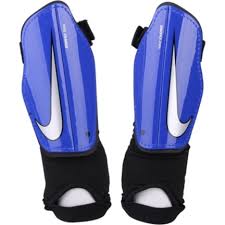 FUTBOL OYUN KURALLARI
Uluslararası standartlarda yapılan nizami futbol sahaları ise bu ebatlar en olarak 64 ile 75 metre arasında, boy olarak da 105 metre ile 120 metre arasında olmaktadır.
 Oyun 45’er dakikalık iki devre şeklinde 90 dakika oynanır. Devre arası 15 dakikadır. Oyun sırasında sakatlık veya herhangi bir durum sonucu zaman kaybı olursa hakemler maçın sonuna bu süreyi uzatma dakikası olarak ekler.
Oyunu bir orta, iki çizgi, bir de yardımcı hakem yönetir. Üst liglerde artık Video Assistant Referee(VAR) hakemleri de mevcuttur.
Oyun, sahada 11 kişilik iki takım arasında oynanır.
Her takımın maç süresince 3 oyuncu değiştirme hakkı vardır. Yeni gelen güncelleme ile uzatmalarda +1 oyuncu daha değiştirilebiliyor.
Gol, topun kale çizgisini geçmesiyle olur. Galibiyet 3 puan, beraberlik 1 puandır
FUTBOLDA ELDE ETTİĞİMİZ BAŞARILAR
Türkiye milli takımının 2002 Dünya Kupası'nda üçüncü olması.
Galatasaray futbol takımının UEFA ve Süper Kupa'yı kazanması
Türkiye Milli takımının Euro 2008'de ilk dörde kalması
Fenerbahçe Spor Kulübü 2007-2008 sezonu şampiyonlar liginde çeyrek final oynaması.
Beşiktaş Jimnastik Kulübü 2017-2018 sezonunda şampiyonlar ligi grubunu namağlup lider tamamlaması. (Türkiye’nin ilk ve tek takımı bu alanda)
TÜRKİYE LİGİ ŞAMPİYONLUK SAYILARI
Süper Lig tarihinde geride kalan 61 sezonda şampiyonlukları sadece 5 takım paylaştı. 1959'da başlayan ligde Galatasaray 22, Fenerbahçe 19, Beşiktaş 13, Trabzonspor 6, Bursaspor da 1 kez mutlu sona ulaştı.
HAZIRLAYAN: ONUR TOPUZ
 NUMARA: 18170269

    KAYNAKÇA
    TÜRKİYE FUTBOL FEDERASYONU(TFF.ORG.TR)